EPR Projectathon 2022 Pre-Testing Opening
Pre-TEST webinar01/07/2022
Souleymane THIAMIHE-Catalyst
Agenda
Projectathon milestones and calendar
Projectathon Testing Process
Projectathon phase
Pre-testing Phase
The Gazelle platform (EVSClient et TM)
Additional information
2
Projectathon milestones and calendar
September
PAT
Sept  12-16
Registration 
from Marsh 1st to July 1st
Pre-projectathon tests
from July 1st to Sept 9th
Pre-  Testing
01/07
Report publication
30/09
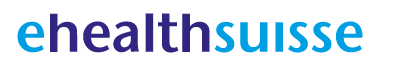 Projectathon Testing Process
Main platform
EPR Gazelle test platform https://ehealthsuisse.ihe-europe.net
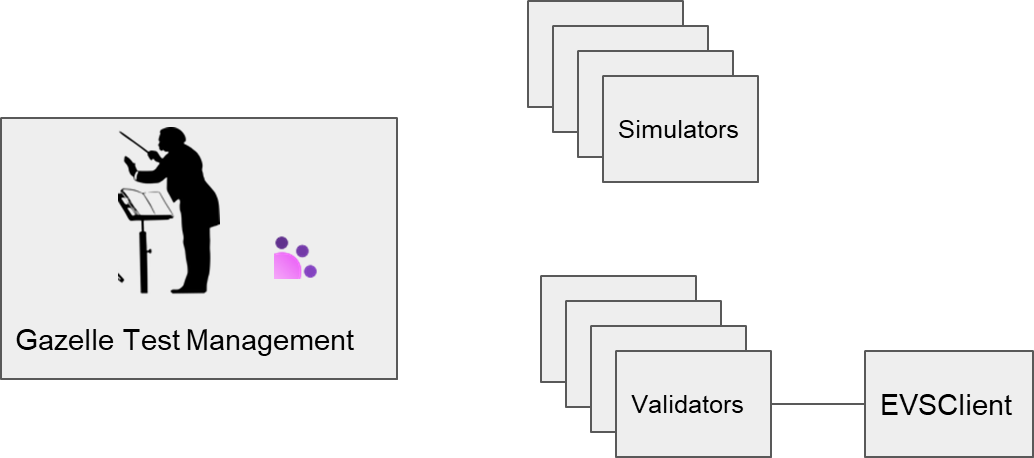 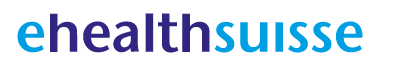 4
Projectathon phase
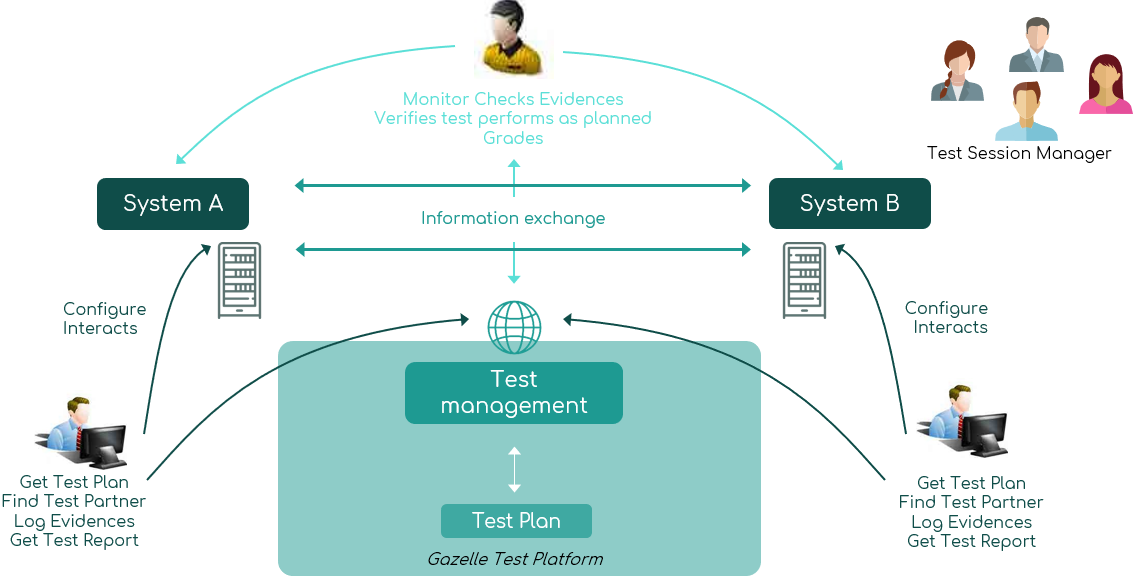 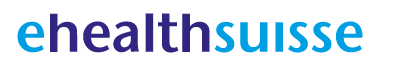 5
Pre-testing Phase
2. Run transaction and  exchange messages  with simulators
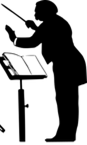 System under test
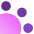 Simulators
1.	Read test  plan and test  description
SUT operator
3. Validate  exchanged  messages with
Gazelle Test Management
EVSClient
4. Collect all test  evidences in Test  Management
EVSClient
Validators
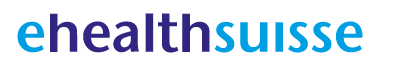 6
EPR Projectathon – Testability
7
EPR Projectathon – Testability
8
EPR Projectathon – Testability
9
Pre-testing Phase
Prerequisite
System registration and acceptance
If you have sent your contract, to IHE Services, your system has  been accepted in Gazelle, which allows you to see the test plan in  the “CAT” page

Declare your system configuration
Hosts and OIDs
Ports and usage
Validate your configuration (this allows other participants to see it)

Update your certificates (if necessary)
Request a certificate in GSS PKI:
https://ehealthsuisse.ihe-europe.net/gss/request/withoutcsr.seam
Add the CA to your truststore
https://ehealthsuisse.ihe-europe.net/gss/certificate/view.seam?id=22
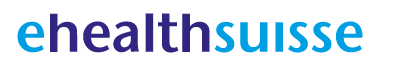 10
Pre-testing Phase
Pre-testing
Go to Connectathon>Pre-connectathon>Pre-connectathon
Testing
Your systems registered for the event will be listed here
Click on the number of tests to complete
All the pre-tests for the actors you registered are listed
Open the test description by clicking on the globe
Perform your test
Upload your proofs to the previous page by clicking on the
“Return log file(s)” button
Once everything is done, change the test status to  “verified by vendor”.
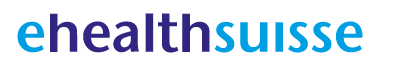 11
The Gazelle platform – Gazelle Test Management
Gazelle Test Management
Central tool to the organization of the Projectathon

Give access to test plan, test instance management,  systems and participants registration…
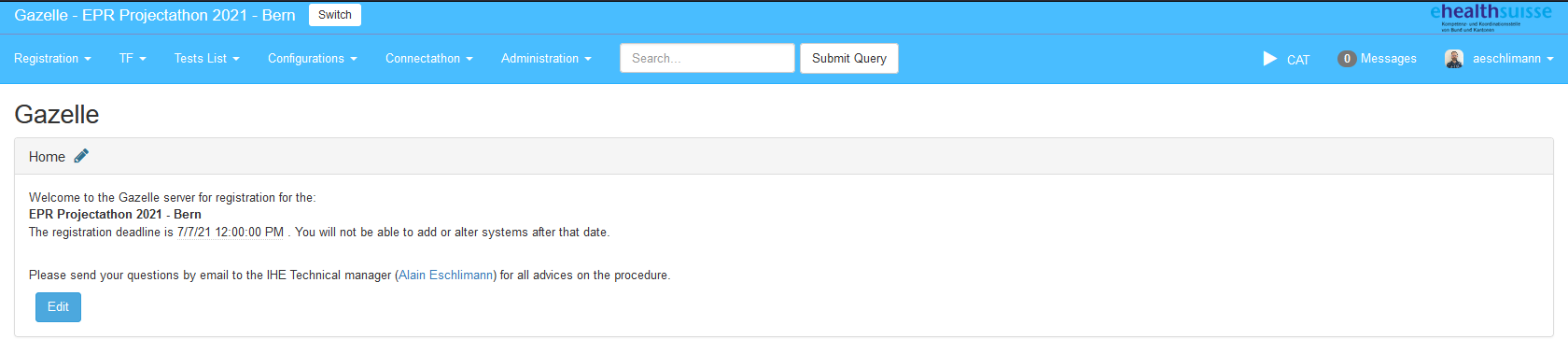 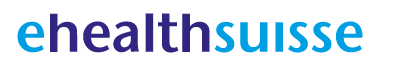 12
The Gazelle platform – Gazelle Test Management
Access the test plan in the menu Test list > Test Definition

Filter to see preparatory tests (type : pre-connectathon) and  Projectathon tests (type : connectathon)
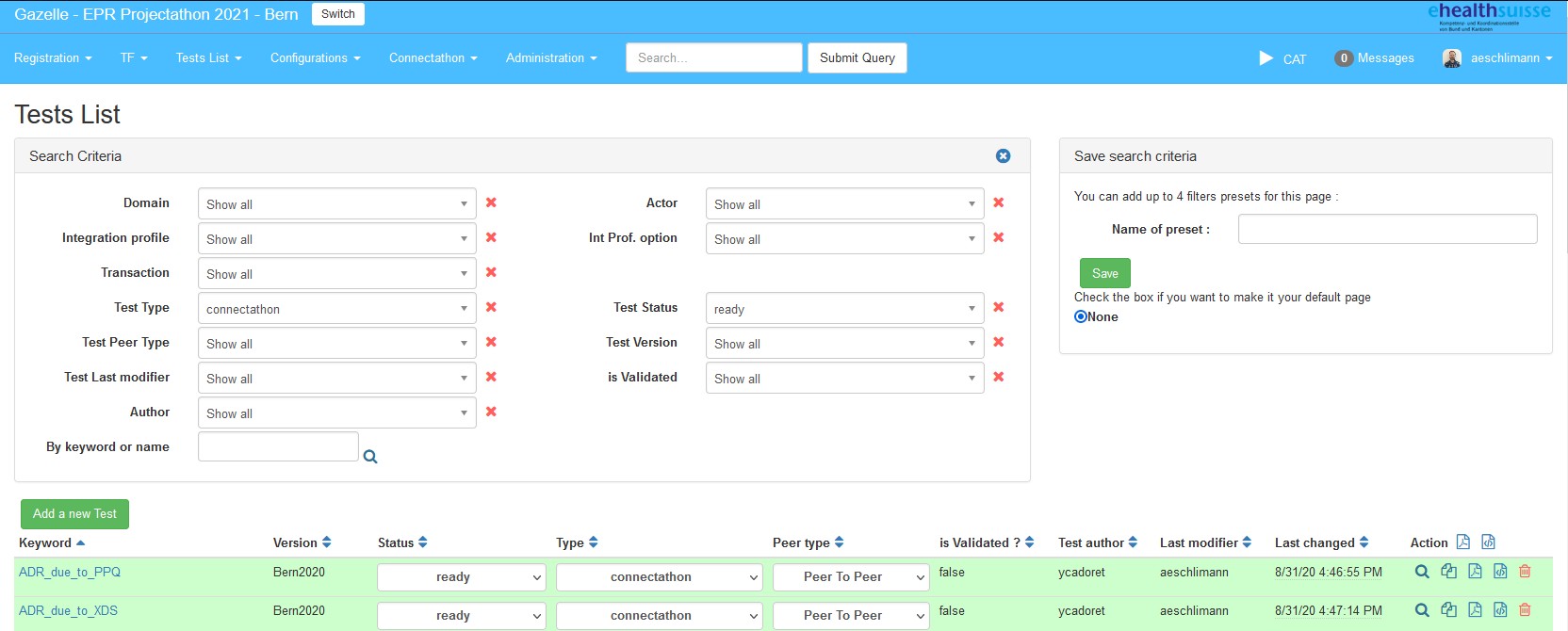 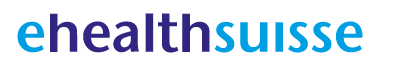 13
The Gazelle platform – EVS Client
EVS	Client	is	a	tool	allowing	the	syntactic  validation of messages sent by your system.
and	semantic
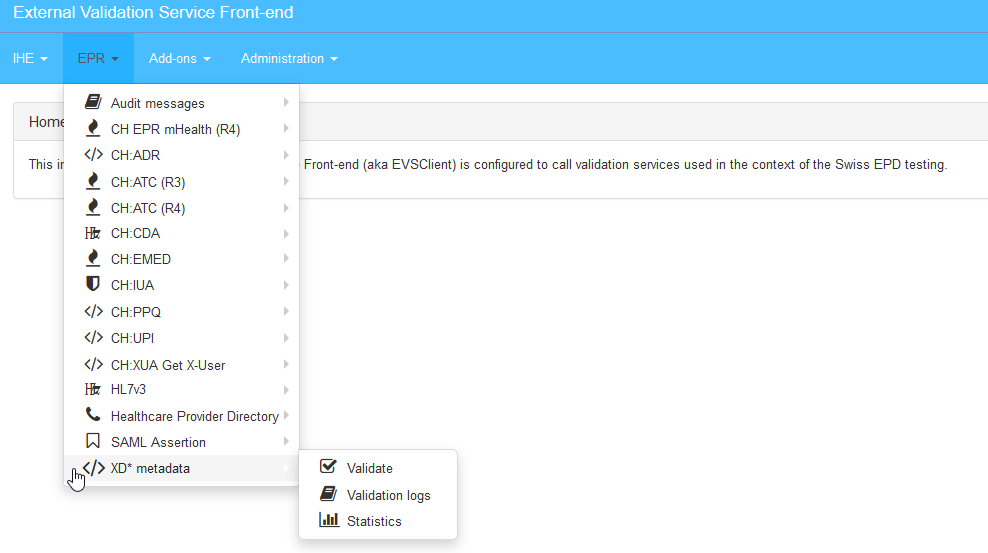 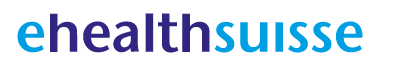 14
The Gazelle platform – EVS Client
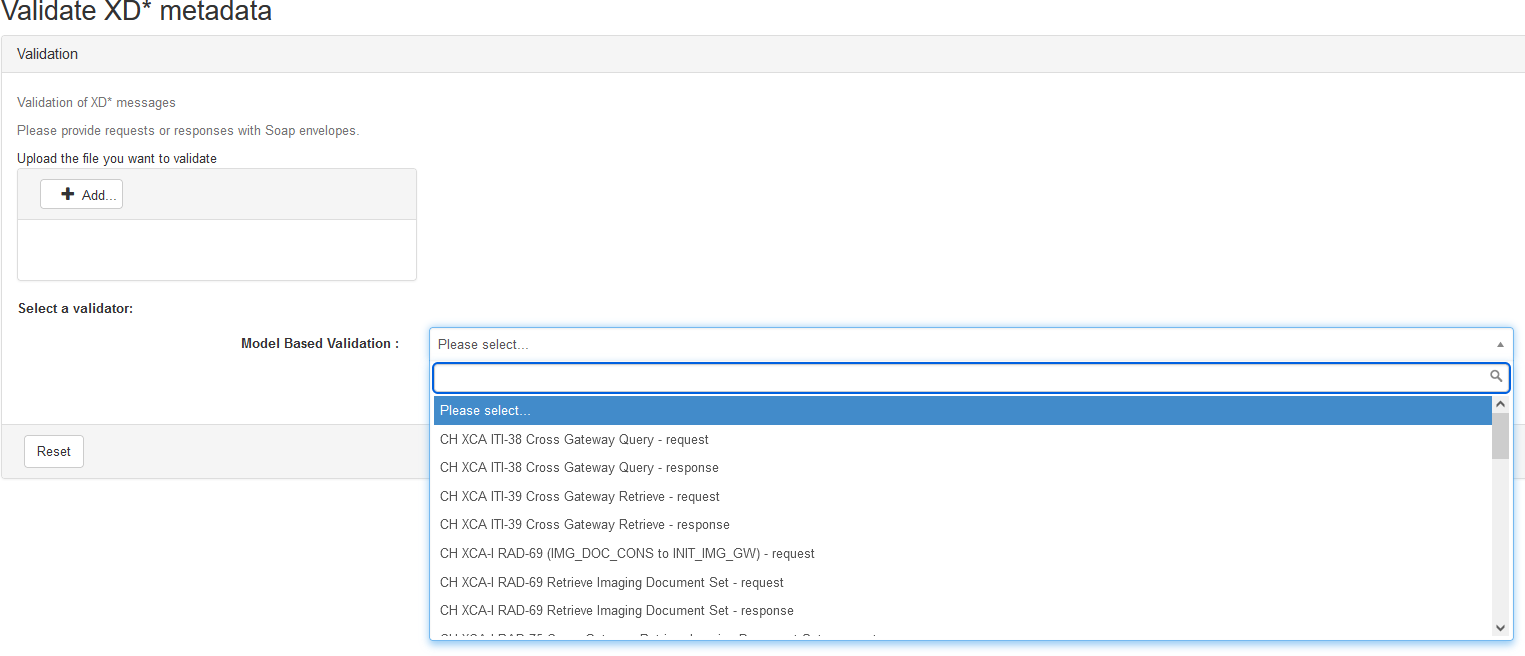 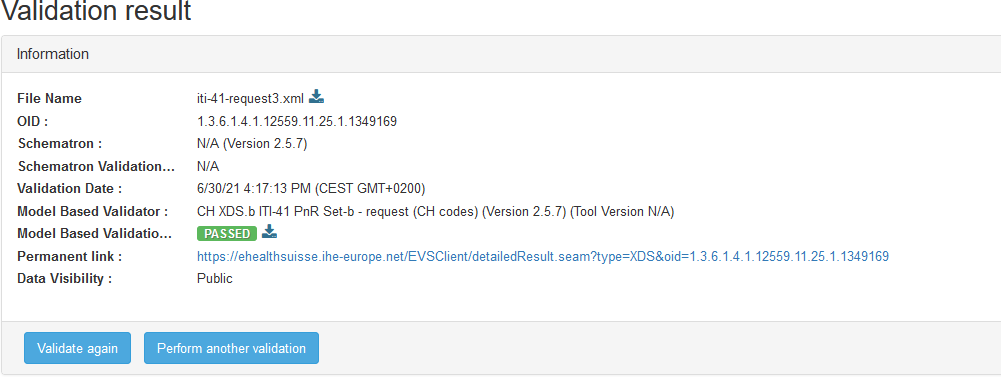 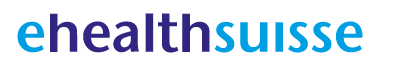 15
Copyright © 2020
Additional information - Communication
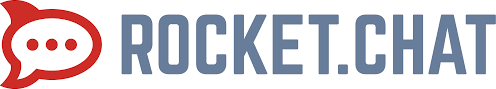 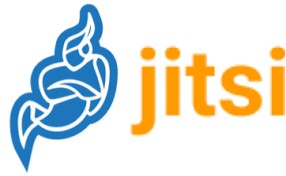 Rocket.Chat (open source tool)

Will be made available in July (participants registered for the event will 
receive an account creation email)
https://testing.chat.ihe-europe.net/ 

Communication	by	channels,  messages…
private
groups,
direct
Video calls by Jitsi
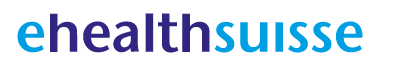 16
Demonstration Pre-Testing
Q&A Session